Business drivers
Insurers are missing key opportunities for relationship-building and deepening generational relationships with the client and beneficiary by not leveraging beneficiary changes as a time to proactively service a client’s account or their holdings. Life 500 Proactive Customer Service addresses this lack of proactive, personalized care that leaves gaps in addressing customer needs for asset protection and growth at a time when beneficiaries are likely to leverage third-party advisor for investments.
Life 500 Proactive Customer Service
Offering overview

The Life 500 Proactive Customer Service offering increases personalized proactive customer service for life insurance and annuities clients. 
Adaptive offering makes recommendations across different channels 
More meaningful continuous customer engagement and improved customer experience
Decisioning strategies and propositions for Next Best Action (NBA)
Seamless omnichannel customer (agent experience (AX) and customer experience (CX)) care journey 
More proactive customer care through publicly available data
Offering benefits
Carriers do not leverage beneficiary changes as a moment to proactively service a client’s account or their holdings and miss an opportunity for relationship-building with the client and beneficiary. Utilizing the Life 500 Proactive Customer Service offering leads to:
Proactive service strategy
Proactive, personalized care for addressing customer needs for asset protection and growth
Contacting beneficiaries periodically, and not only at the time of a claim 
Updating current contact info to deepen generational relationships
Keeps the customer relationship transactional, increasing lifetime value and product spread
AI-powered personalization to drive your loyalty program
EY and Pega: accelerate transformation with confidence
Significant challenges. Big ambitions. There’s a lot on the line for business in a world that’s ever-changing. It takes both powerful technology and sophisticated business insights to realize success, shape legacies and innovate for the future. 
The EY organization and Pega lead with an outcomes-first approach to elevate their clients’ businesses to be more productive, more agile, and better prepared to thrive in the fast-paced Transformative Age. 
By combining EY strategic thought leadership capabilities with Pega’s focus on simplifying business complexity, the EY-Pega Alliance is helping clients make smarter decisions, deliver richer experiences and accelerate time to value. 
Together, the EY-Pega Alliance helps you simplify business complexity so you can innovate faster, drive transformative outcomes and deliver experiences people love.
For more information, visit: ey.com/pega
Joint value proposition
Offering differentiators
Life 500 Proactive Customer Service is designed to prompt service professionals and agents to take proactive service actions to remove roadblocks from converting beneficiaries into clients.
The offering leverages carrier and third-party demographic data to generate conversion probability and product recommendations.
The offering automatically adjusts product recommendations based on financial data gathered.
By combining EY strategic thought leadership capabilities with Pega’s focus on simplifying business complexity, the EY-Pega Alliance is helping clients make smarter decisions, deliver richer experiences and accelerate time to value.​
This accelerator demonstrates how  the global EY Organization can help Life and Annuity carriers achieve proactive, tailored customer care by engaging with beneficiaries more effectively. ​
This is a unique, personalized EY Life Transformation offering for carriers to help them build deeper customer relationships and reduce asset leakage. ​
This accelerator helps to highlight Pega Customer Service Platform features driving a better customer and agent experience. This is achieved by proactively guiding agents using Next-Best-Action (NBA) and integration with external systems for customer profile information for customer context​.
EY
Pega
Linga Gounder
Senior Manager
Ernst & Young LLP
Phone: +1 470 286 8660 
linga.angappagounder@ey.com
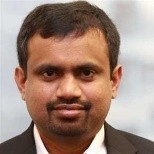 Suzanne Clayton
Global Partner Director
Pega Corporation
suzanne.clayton@pega.com
EY | Building a better working world
EY exists to build a better working world, helping to create long-term value for clients, people and society and build trust in the capital markets. 
Enabled by data and technology, diverse EY teams in over 150 countries provide trust through assurance and help clients grow, transform and operate.
Working across assurance, consulting, law, strategy, tax and transactions, EY teams ask better questions to find new answers for the complex issues facing our world today.
EY refers to the global organization, and may refer to one or more, of the member firms of Ernst & Young Global Limited, each of which is a separate legal entity. Ernst & Young Global Limited, a UK company limited by guarantee, does not provide services to clients. Information about how EY collects and uses personal data and a description of the rights individuals have under data protection legislation are available via ey.com/privacy. EY member firms do not practice law where prohibited by local laws. For more information about our organization, please visit ey.com.
© 2023 EYGM Limited.All Rights Reserved.
EYG no. 005633-23Gbl ED None
This material has been prepared for general informational purposes only and is not intended to be relied upon as accounting, tax, legal or other professional advice. Please refer to your advisors for specific advice.
ey.com